وزارة التربية
اللجنة الفنية المشتركة للفصول الخاصة
أهم المشكلات الخاصة لفئة متلازمة الداون
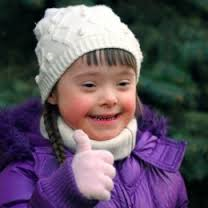 إعداد 
الموجهة الفنية
 أ.سعاد المنيع
كيف يتعامل معلم العلوم مع مشاكل     هذه الفئة؟
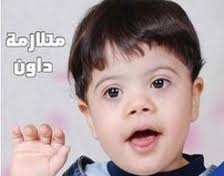 مشكلات تتعلق بالتلاميذ
مشكلات تتعلق بالمنهج
مشكلة تتعلق بأولياء الأمور
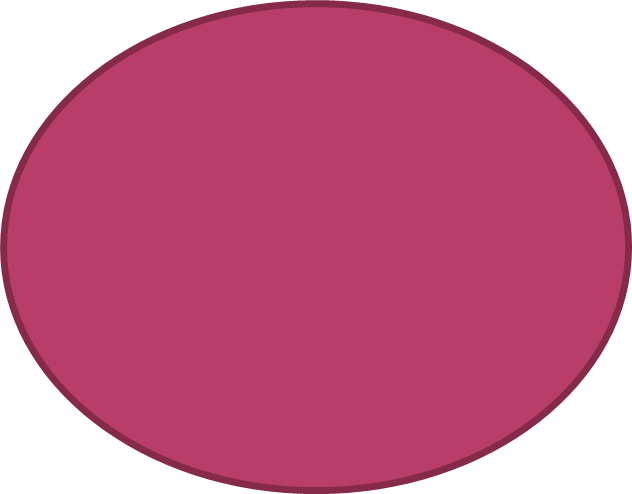 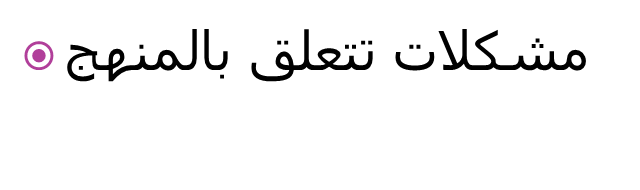 مشكلات تتعلق بالتلاميذ
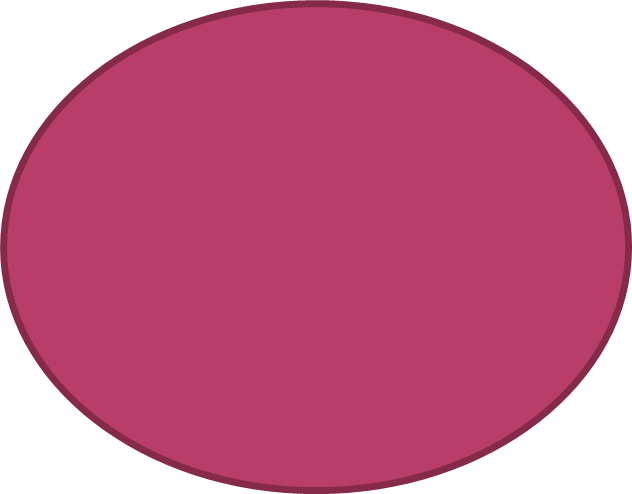 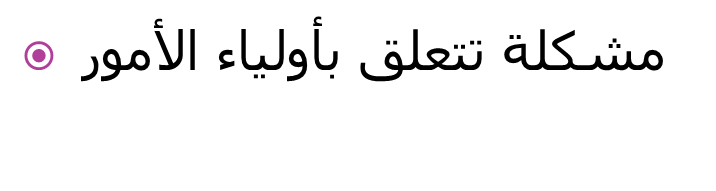 1- مشكلات تتعلق بالتلاميذ
ضعف العملية التعليمية في مرحلة رياض الأطفال حيث أنهم لا يقدرون على عمل أي من القدرات البدائية بهم مثال (مسك القلم)(التلوين)
بعض التلاميذ يصل للمرحلة الابتدائية ويحتاج رعاية خاصة بالصف الأول من لبس لحفاظ خاص بهم أجلكم الله.
قصور في الذاكرة طويلة المدى بجانب الذاكرة قصيرة المدى مما يؤدي إلى صعوبة تخزين المعلومات الجديدة بالإضافة الى استرجاع المعلومات
ضعف في التركيز وتشتت الانتباه بسرعة .
ضعف في التمييز السمعي والذاكرة السمعية والبصرية رغم استخدام المعلمة للأجهزة المساعدة داخل الفصل .
لديهم تأخر عقلي ويتراوح معدل ذكائهم مابين خفيف إلى شديد الإعاقة .هناك فروق فردية بين التلاميذ بالصف الواحد تستلزم وضع خطة فردية لكل طالب مما يؤثر سلبا على المعلمة .
مشاكلهم الصحية تؤثر على انتظامهم في الدوام الدراسي.
اختلافهم في قدراتهم في التواصل الاجتماعي .
قد يواجه بعضهم مشاكل في السمع تؤثر على اللغة الاستقبالية .
نقص في الحصيلة اللغوية والمفردات اللغوية يؤثر على الكلام المنطوق واللغة التعبيرية .
لايدركون الأشياء والمعلومات المجردة مثل الوقت .
لديهم نقص في العمر الذكائي والاجتماعي والعاطفي عن أقرانهم الطبيعيين في نفس العمر.
وجود ازدواجية في الإعاقة لدى بعض التلاميذ مما يسبب التأخر وتغيير فكرة الدرس بالنسبة لكل طالب مثال ( داون +توحد) (داون +ضعف نظر شديد )...الخ.
مشكلة تتعلق بأولياء الأمور
قلة ثقافة بعض أولياء الأمور بصفات أبنائهم وإهمالهم في متابعة التلاميذ في المنزل . 
يوصى بالتدخل المبكر منذ الطفولة والكشف القبلي عن أكثر الأمراض شيوعا والعلاج الطبي وتوفير جو عائلي متعاون والتدريب المهني حتى تساهم في تطوير النمو الكلي للطفل المصاب بمتلازمة 
الاهتمام بالجانب الصحي:يتناول الطفل وجبة الإفطار بصورة جيدة.يراعي آداب تناول الطعام على المائدة.يعتمد على نفسه في تناول الطعام.
الاهتمام بالجانب الحركي:يقدر على مسك الأشياء الصغيرة.يقدر على مسك قلم الألوان.يقدر على التلوين باستخدام قلم الألوان.مساعدته بالجوانب المعرفية:يميز الطفل بين الأشياء المختلفة.يصنف الطفل الأشياء حسب النوع.يصنف الأشياء حسب الحجم (كبير ـ صغير).يدرك العلاقات المكانية (فوق ـ تحت ـ داخل ـ خارج).يدرك الأوزان (ثقيل ـ خفيف)
الجانب اللغوي:يسمي أعضاء جسمه.يتعرف على أعضاء الحواس الخمس (عين ـ فم ـ أنف ـ أذن ـ يد).الجانب الاجتماعي:يكون علاقات إيجابية مع الآخرين.يشارك إخوته في اللعب.الجانب السلوكي:يفضل الجلوس منعزلا عن الآخرين.يتصرف بعدوانية مع إخوانه.يتصرف بعدوانية مع الأطفال الآخرين.يضرب إخوانه.يبكي بسرعة لأقل الأسباب.تظهر عليه علامات عصبية مثل: (مص الأصابع ـ شد الشعر ـ قرض الأظافر ـ مص الشفايف ـ اللجلجة في الكلام.. إلخ).مدرسة. 
يعاند في كثير من الموقف ولا يستجيب للتعليمات والإرشادات.
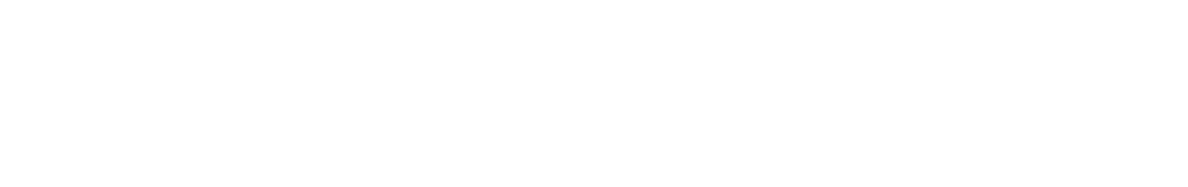 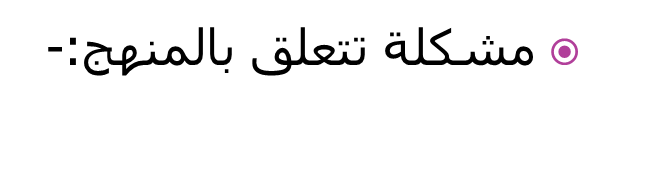 المناهج تحتاج تطوير يتناسب مع قدرات التلاميذ.
يجب أن تبنى المناهج على المحسوسات لا المجردات حيث أن التلاميذ يحتاجون الاشياء الملموسة والمحسوسة لتوصيل المعلومة بشكل صحيح.
نقص في الوسائل داخل الصفوف (لابتوب –آيباد)الموجود بالفصل نتيجة مجهود شخصي للمعلم .
قلة الوسائل التعليمية في المكتبات العامة التي تعتمد على المحسوسات والاقتراح انشاء مكتبة تابعة للوزارة تحوي وسائل تخدم هذه الئة تحت سقف واحد.
عدم وضوح أفكار الكتاب لشرح المادة العلمية.
عدم وجود تنسيق جيد لتسلسل أفكار الدرس.
عدم توافق بعض أفكار الدروس مع مستوى تفكير الطالبات (خطوات بناء المنزل في منهج الصف الرابع)
كثافة الدروس مقارنة مع بطيء الطالبات وكثرة غياب التلاميذ.
مقترحات أولياء أمور أطفال متلازمة داون لتطوير برنامج دمج أطفال متلازمة داون في رياض الأطفال:-إيجابيات الدمج التي يراها اولياء امور اطفال متلازمة داونتعويد طفل متلازمة داون على الاختلاط بالأطفال العاديين وعدم الانعزال عنهم .تعلم طفل متلازمة داون لمهارات جديدة .معاملة طفل متلازمة داون كالأطفال العاديين .حب طفل متلازمة داون للأطفال العاديين ومشاركتهم لهم في اللعب والرسم .غرس الثقة بالنفس لدى طفل متلازمة داون واستشعاره لأهميته في المجتمع .تعلم طفل متلازمة داون للسلوكيات والآداب الاسلامية الصحيحة .تعويد طفل متلازمة داون الاعتماد على النفس .تعليم اولياء امور متلازمة داون كيفية التعامل مع ابنائهم .تهيئة طفل متلازمة داون للانتقال الى المرحلة الابتدائية .تهيئة المجتمع لاستقبال حالة اطفال متلازمة داون والتأقلم معها .
التوصياتيقترح ما يلي: 1 - الاستمرار في تنفيذ دمج اطفال متلازمة داون مع اقرانهم العاديين في المرحلة الابتدائية. 2 - تخصيص بدل طبيعة العمل لكل من المعلمة والاختصاصية النفسية مقابل الجهود التي تبذل لتطوير قدرات أطفال متلازمة داون. 3 - العمل على تخصيص 'معلمة تخاطب' ومعلمة تربية فنية وتربية بدنية لتخفيف العبء والجهد عن عاتق المعلمات في رياض الاطفال. 4 - اعداد كوادر تدريسية متخصصة في مجال التعامل وتدريس الفئات الخاصة من خلال تخصيص قسم للاحتياجات الخاصة في كليات التربية بجامعة الكويت والهيئة العامة للتعليم التطبيقي والتدريب. 5 -توفير طبيب اطفال لمتابعة حالات اطفال متلازمة داون للقيام بالكشف عليهم بصورة دورية. 6 - تنظيم دورات تدريبية ومحاضرات توعية لأولياء امور اطفال متلازمة داون في مجال كيفية التعامل مع ابنائهم.
7 - تكثيف الجهود الاعلامية لإلقاء الضوء على رياض الاطفال التي تطبق الدمج من خلال اللقاءات التلفزيونية والإذاعية والصحفية مع القائمين على عملية الدمج واسر اطفال متلازمة داون. 8 - الاستفادة من نتائج تجربة دمج اطفال متلازمة داون برياض الاطفال لإدخال اطفال فئات اخرى من ذوي الاحتياجات الخاصة التي تسمح لهم قدراتهم العقلية بالتأقلم مع الاطفال العاديين. 9 - الاهتمام بتوزيع نسخ هذه الدراسة على اولياء امور اطفال متلازمة داون الذين شاركوا بها وذلك لتعريفهم بجدوى تجربة الدمج وتشجيعهم على الاستمرار في التعاون مع الادارة المدرسية والمعلمات والاختصاصيات النفسيات بما فيه من مصلحة لأطفالهم.
10- ان تستمر وزارة التربية في تخصيص ميزانية خاصة لدعم تجربة دمج اطفال متلازمة داون في التعليم العام مع اتاحة الفرصة لتشجيع القطاع الخاص على المساهمة بتمويل هذه المشاريع المهمة بمجتمعنا الكويتي.-11 اتاحة الفرصة للعاملين في برنامج الدمج لزيارة الجهات المختصة بالدول المتقدمة بمجال دمج اطفال متلازمة داون مع اقرانهم العاديين للاستفادة من تجاربهم لتطوير البرنامج. 12 - اجراء دراسة ميدانية لتقويم برنامج دمج اطفال متلازمة داون في رياض الاطفال بدولة الكويت لتعزيز الايجابيات وللوقوف على المعوقات التي تعرقل تحقيق سير البرنامج، مع مراعاة استطلاع آراء كل من الهيئة الادارية والتدريسية والاختصاصيات النفسيات والاجتماعيات وأولياء امور الاطفال العاديين
شكرا لحسن 
استماعكم